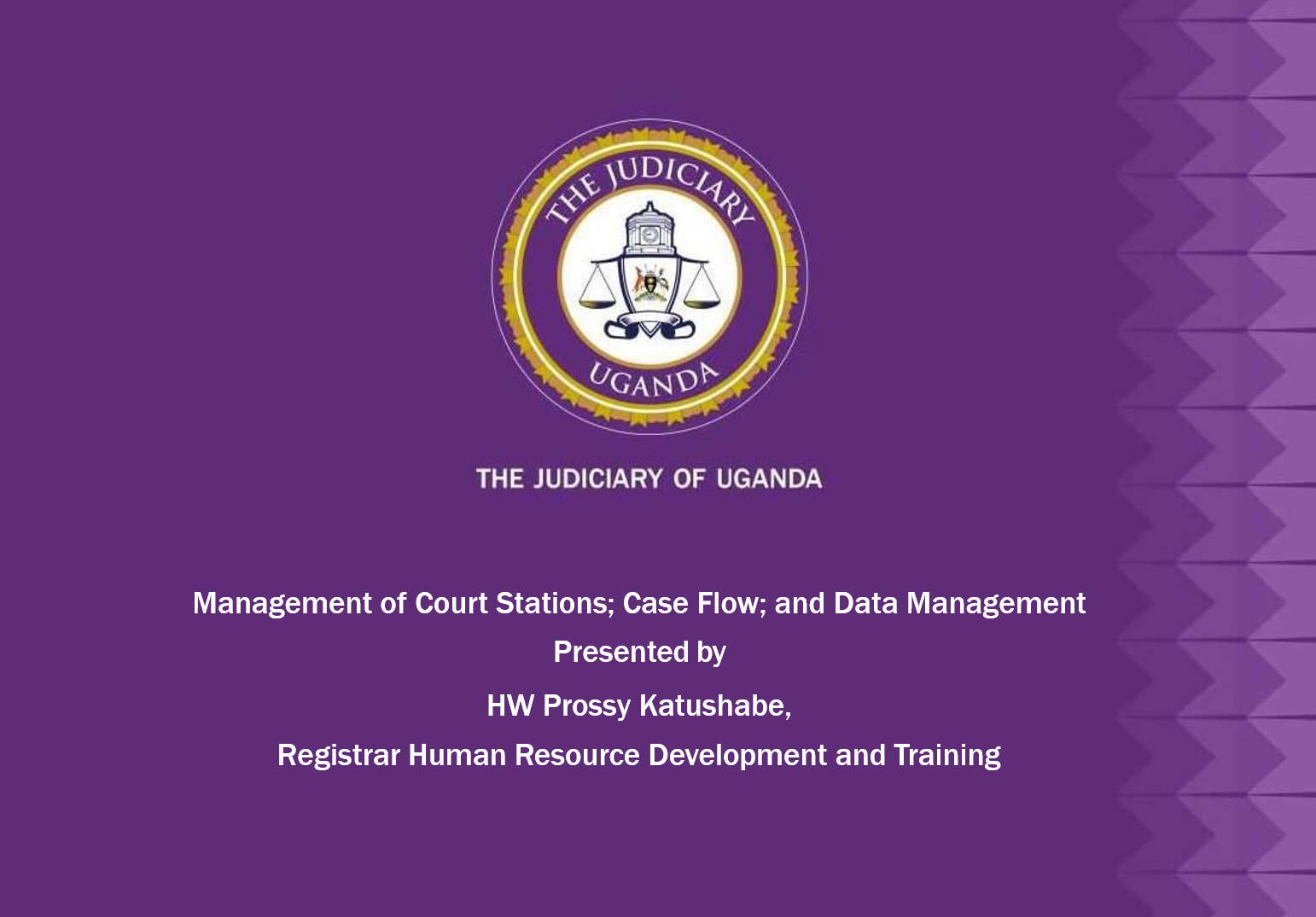 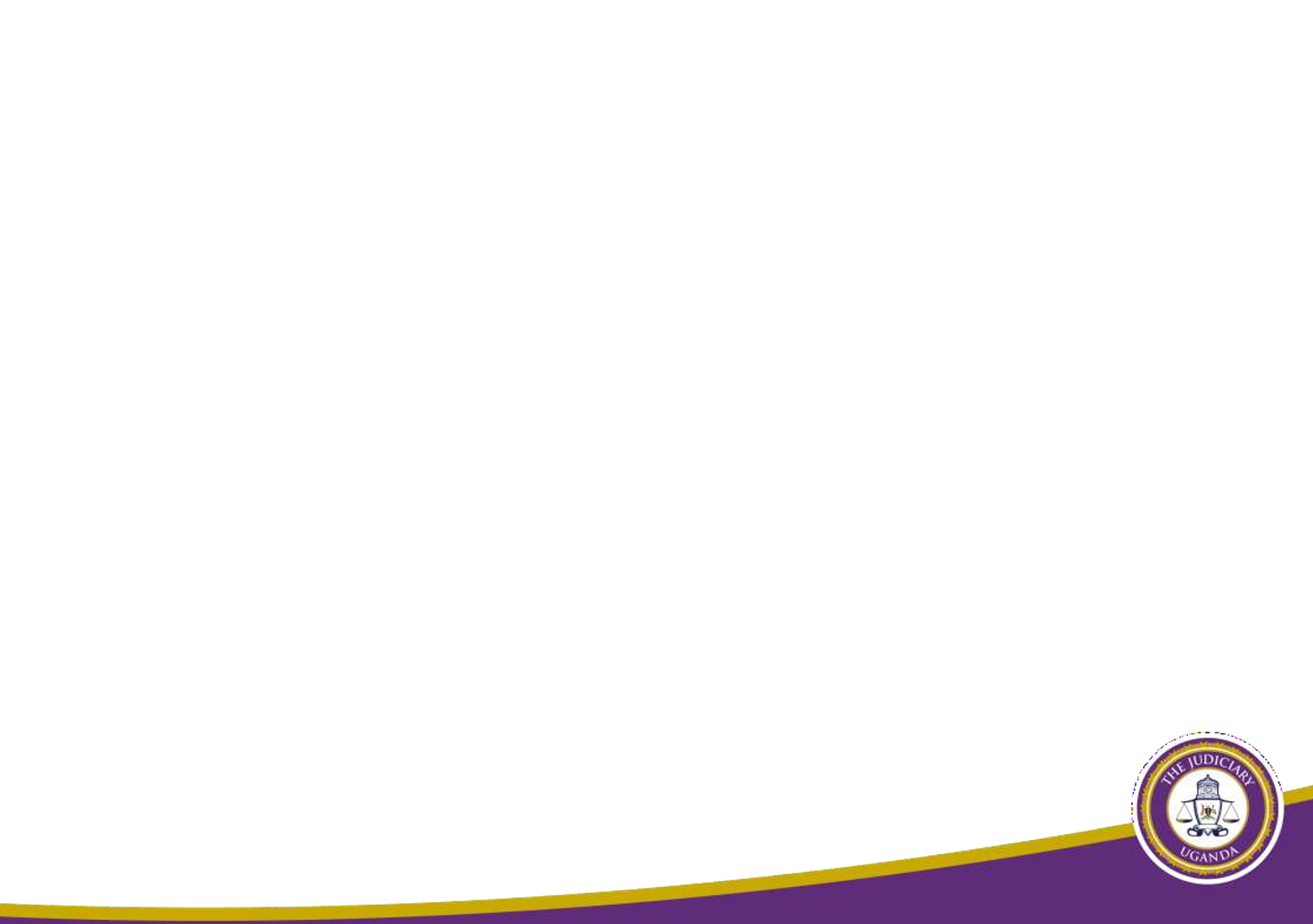 Introduction and layout
Overview of management of court stations

Management of Court stations

Best Practices in Court station management

Case flow management

Importance of efficient case flow management

Strategies for effective case flow management

Challenges in case flow management
2
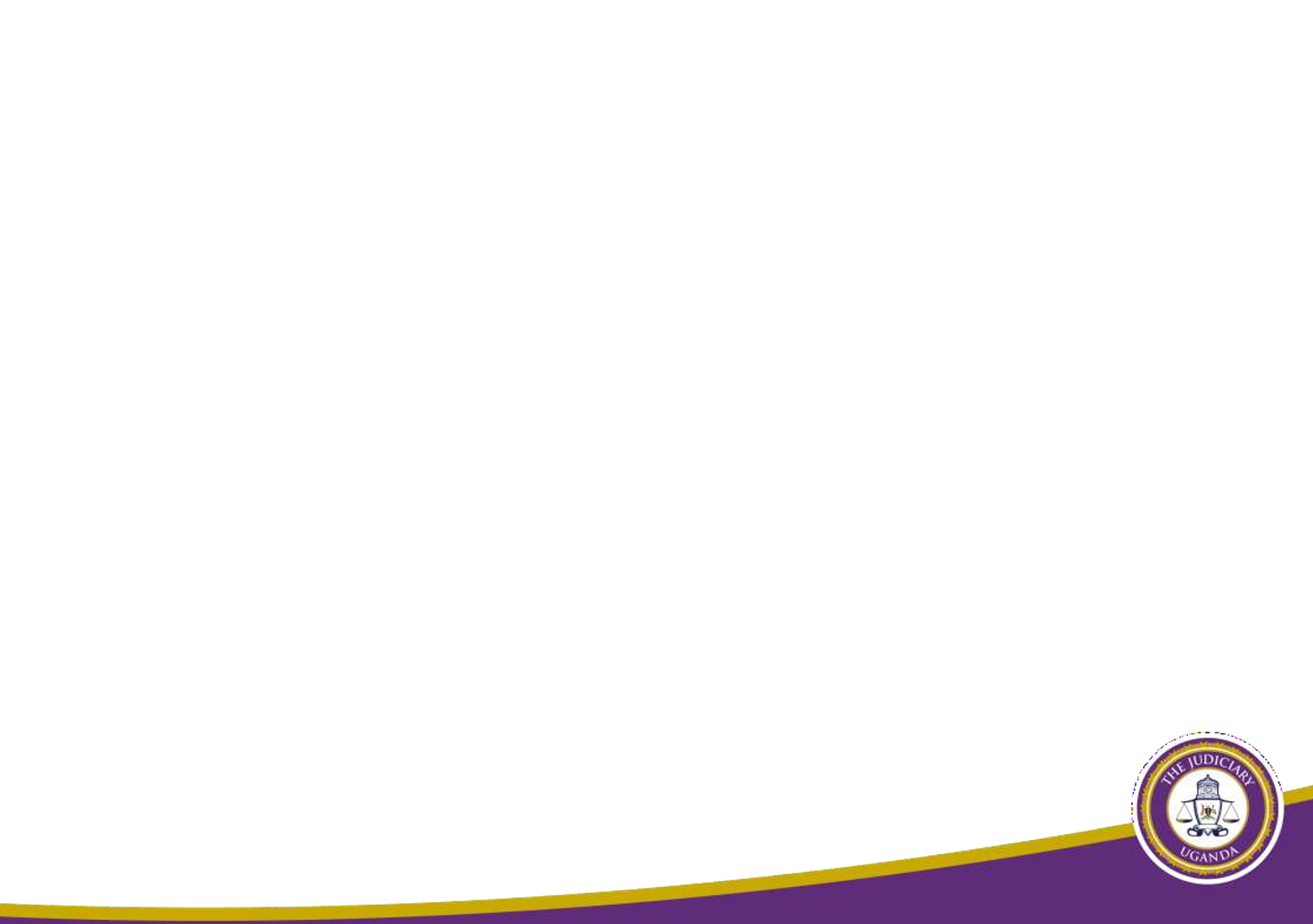 Overview of management of court stations
1.	The  management of courts in Uganda is done through a structure. This is the structure of the Judiciary as laid down in the Constitution and other related laws.

Management of courts entails judicial administration, leadership, application of processes and procedures in a legal setting to address the needs of  communities through timely and expeditious  case disposal, Providing fairness and equality in an environment founded on integrity to ensure access to our courts by everyone
3
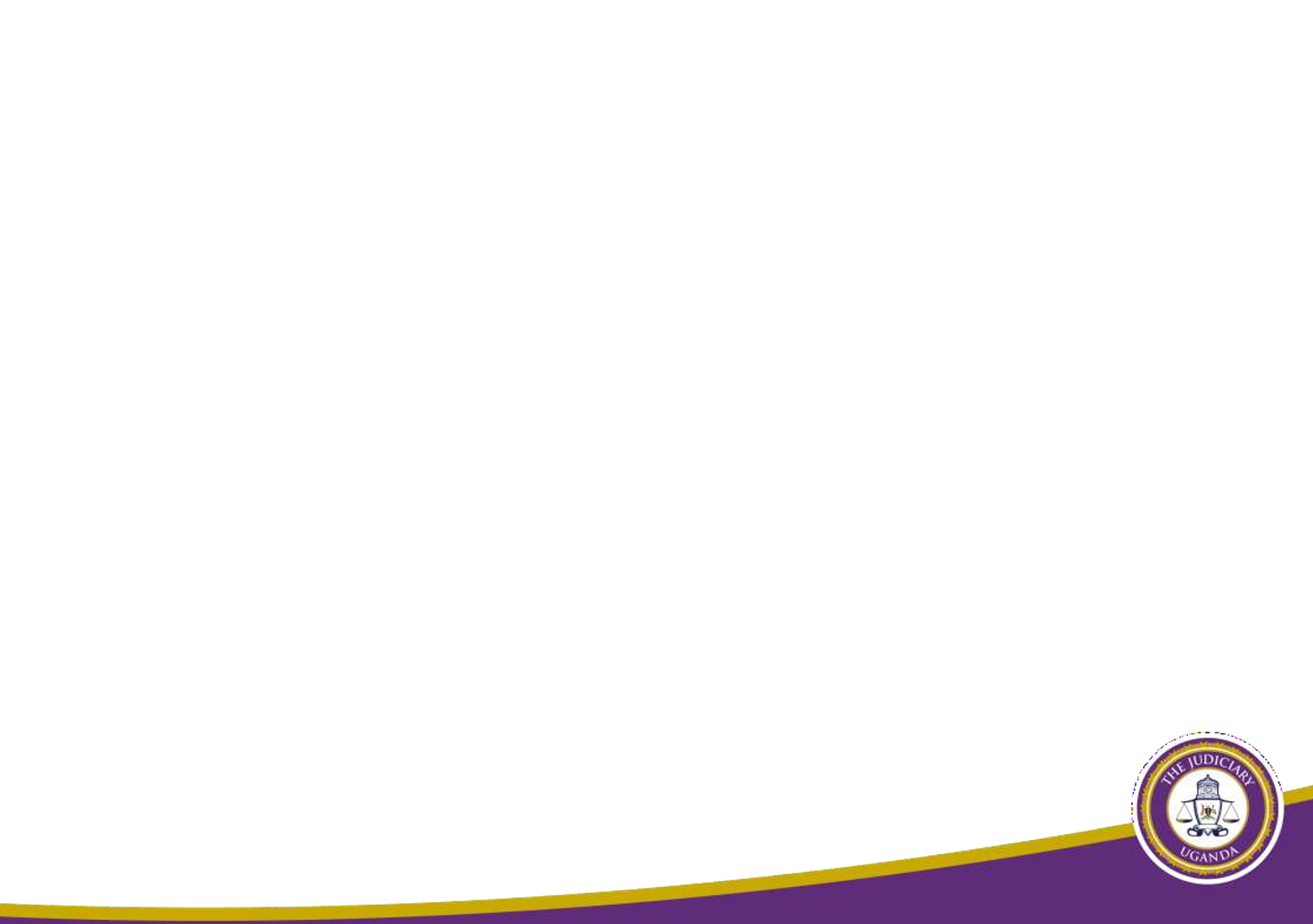 Court stations management
Key management  functions:

Human resource allocation

Budget and resource management

Infrastructure and logistics

Registry management

Adjudication of cases

The inspectorate function of a judicial officer
4
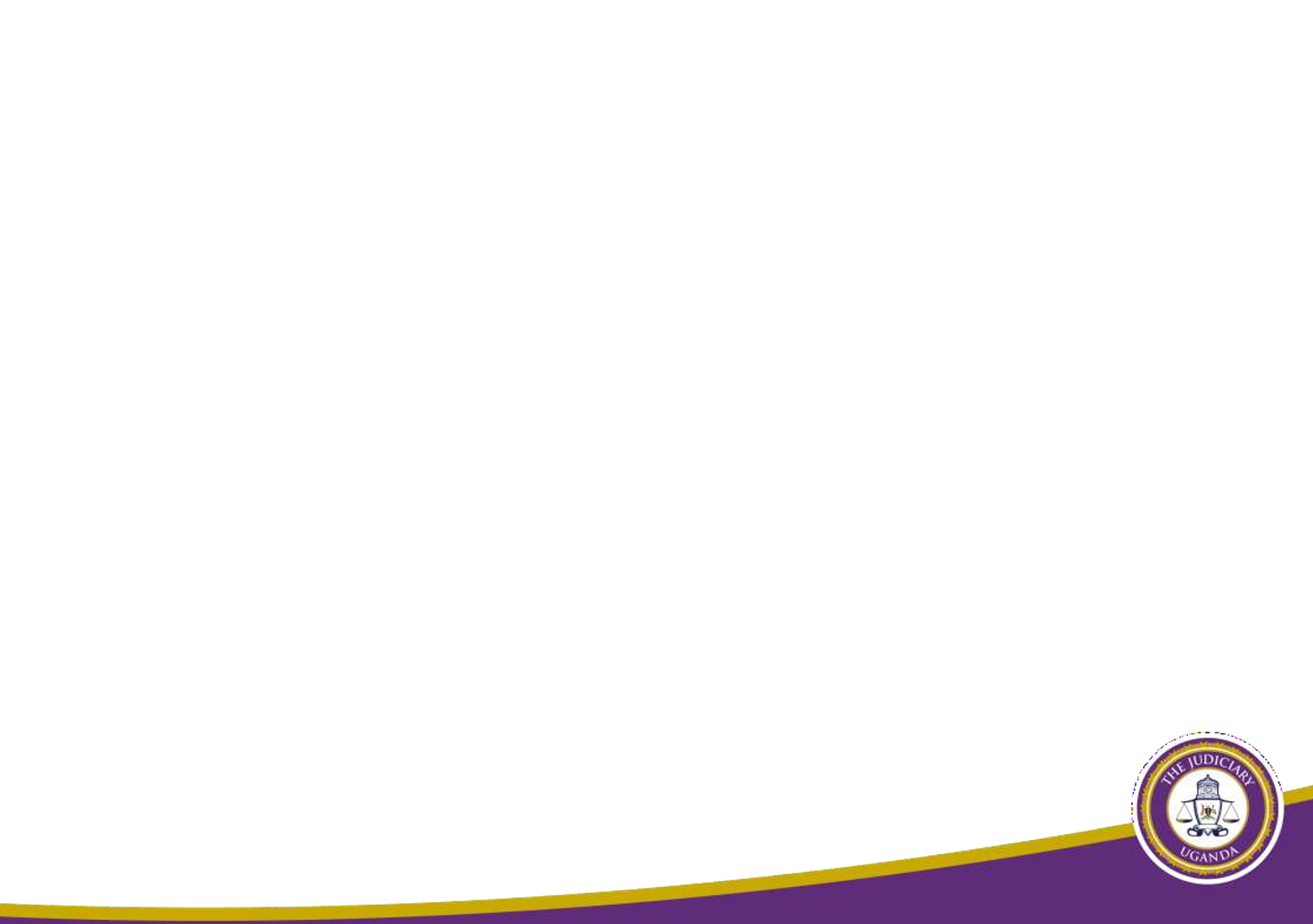 Best practices in court station management
Staff training and capacity building

Implementation of performance management systems

Adequate financial and logistical planning

Stakeholder engagement and collaboration

Open communication

Management of a registry

Case file management

Use of technology

Supervision
5
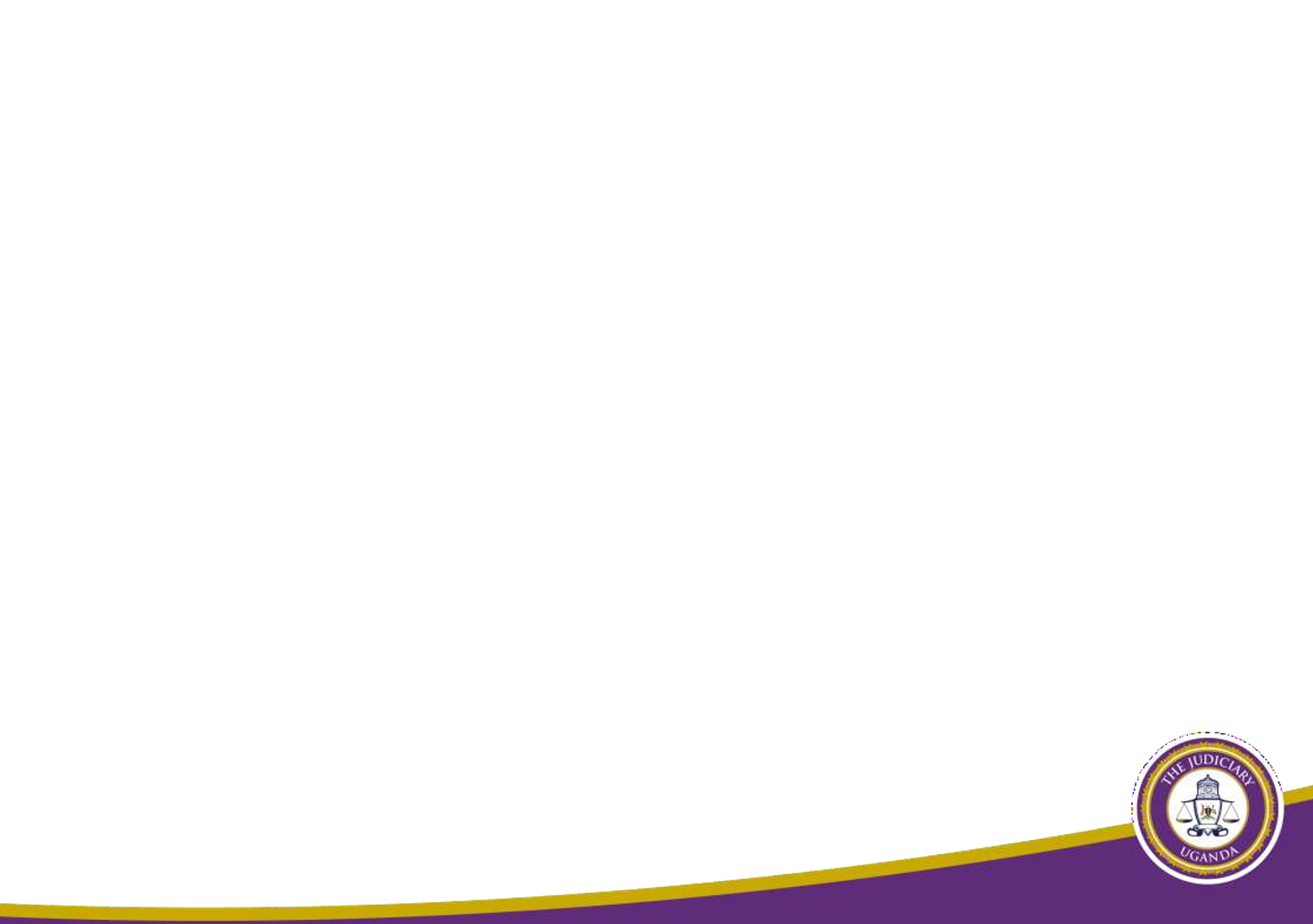 Case flow management
Definition and significance of case flow management
Efficient case flow management  is aimed at minimizing the delays , reduce costs on the part of the litigant, streamlining the processes at the court for easy access by the court users.

Stages of case flow:
Filing and registration
Pre-trial management
Hearing and adjudication
Judgment and execution
Achieving
6
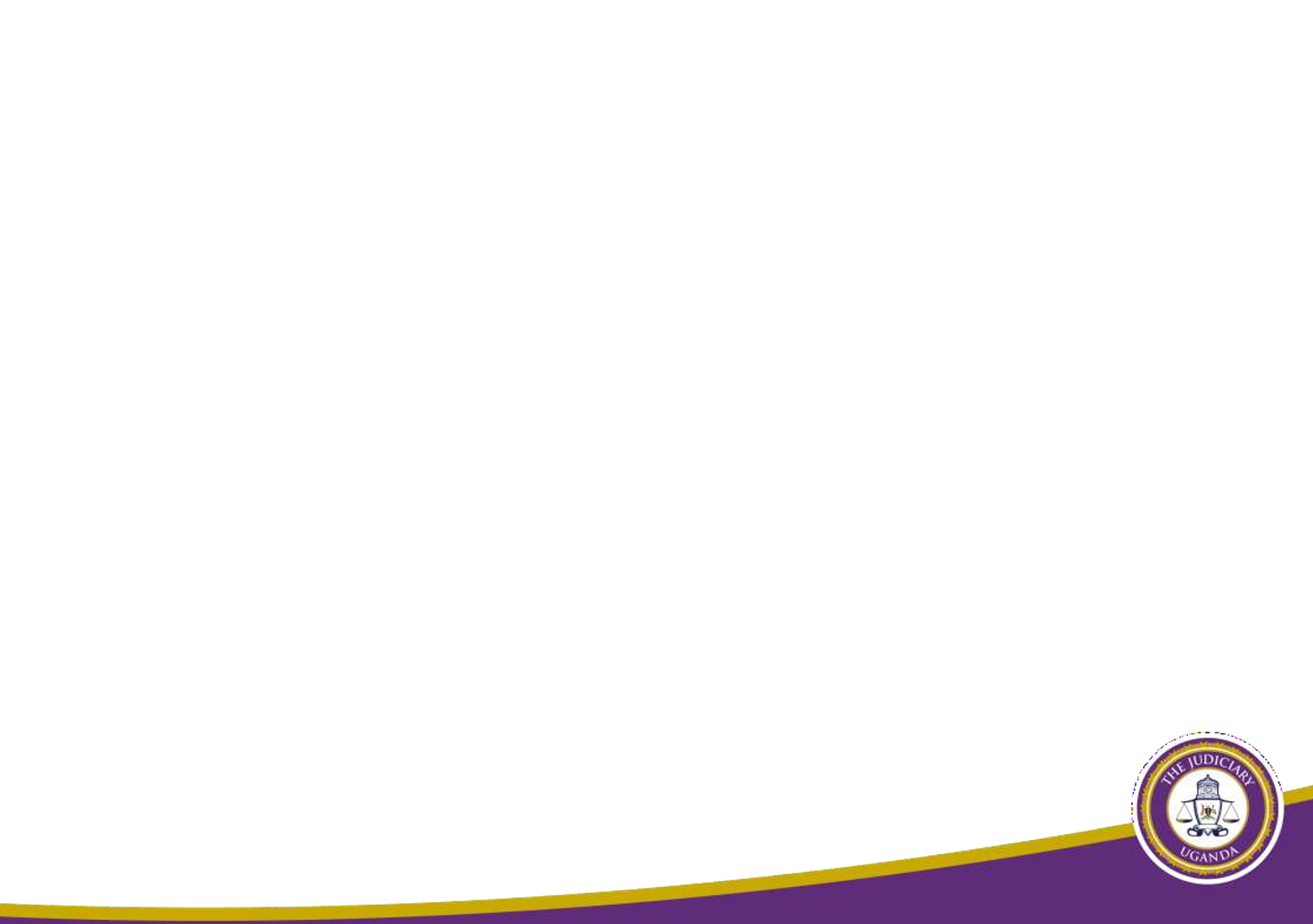 Key factors in case flow management
Case assessment majorly on what is required and create appropriate case management strategies.

Scheduling and creating realistic time frames.

Keep the file / case active by regular monitoring to detect unnecessary delays  and address any procedural issues that may arise.

Track progress on a daily to avoid creating backlog and efficient

Manage documents/ system. Use technology as much as possible

Regular stakeholder engagement especially those that are involved in court processes

Set realistic goals and targets
7
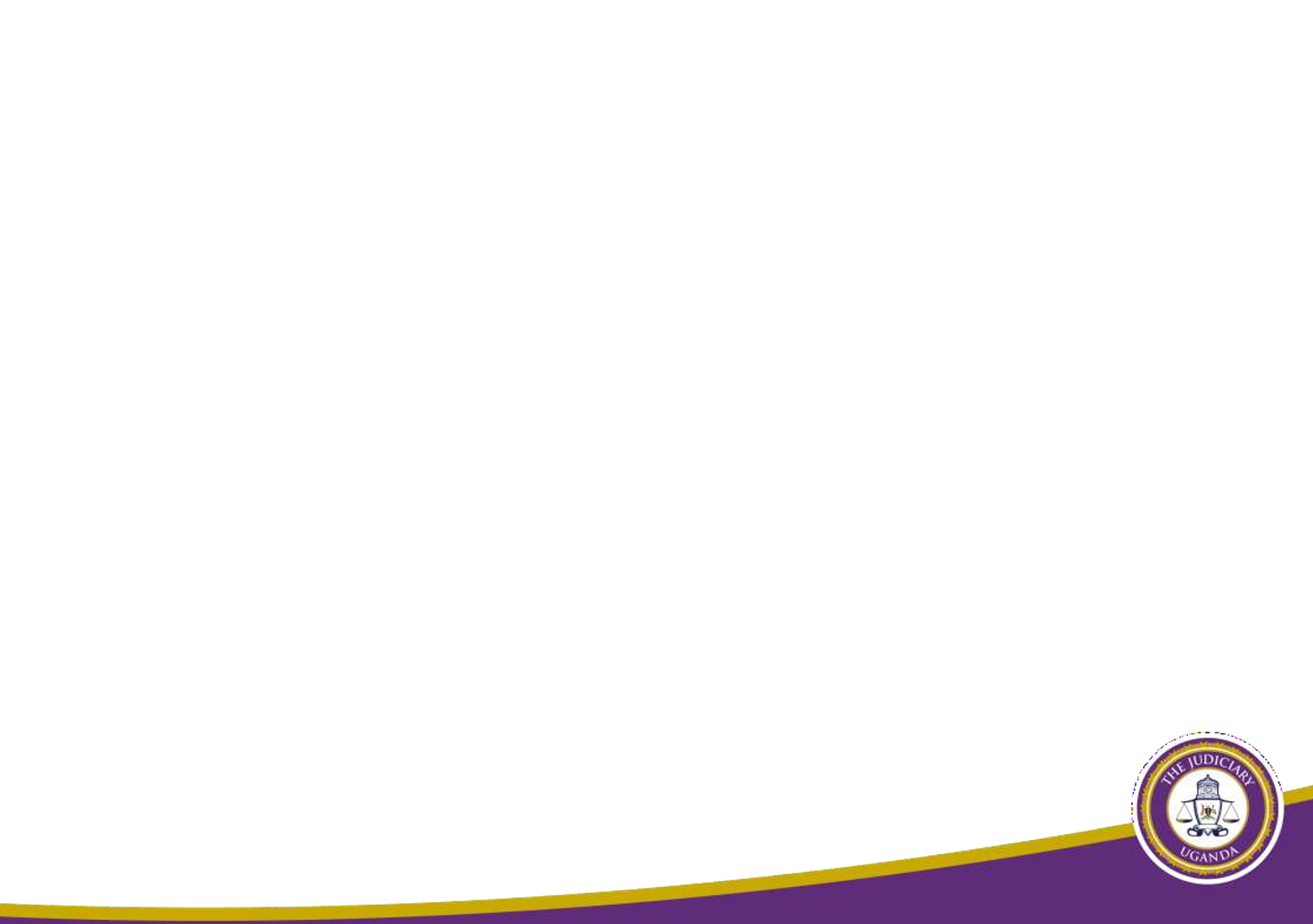 Strategies for effective case flow management
Use of Alternative Dispute Resolution (ADR)

Adoption of case management tools (ECCMIS, CCAS, cause lists, and adoption of technologies like artificial intelligence (AI))

Strengthening judicial capacity and court automation.

Strict adherence to case time standards
8
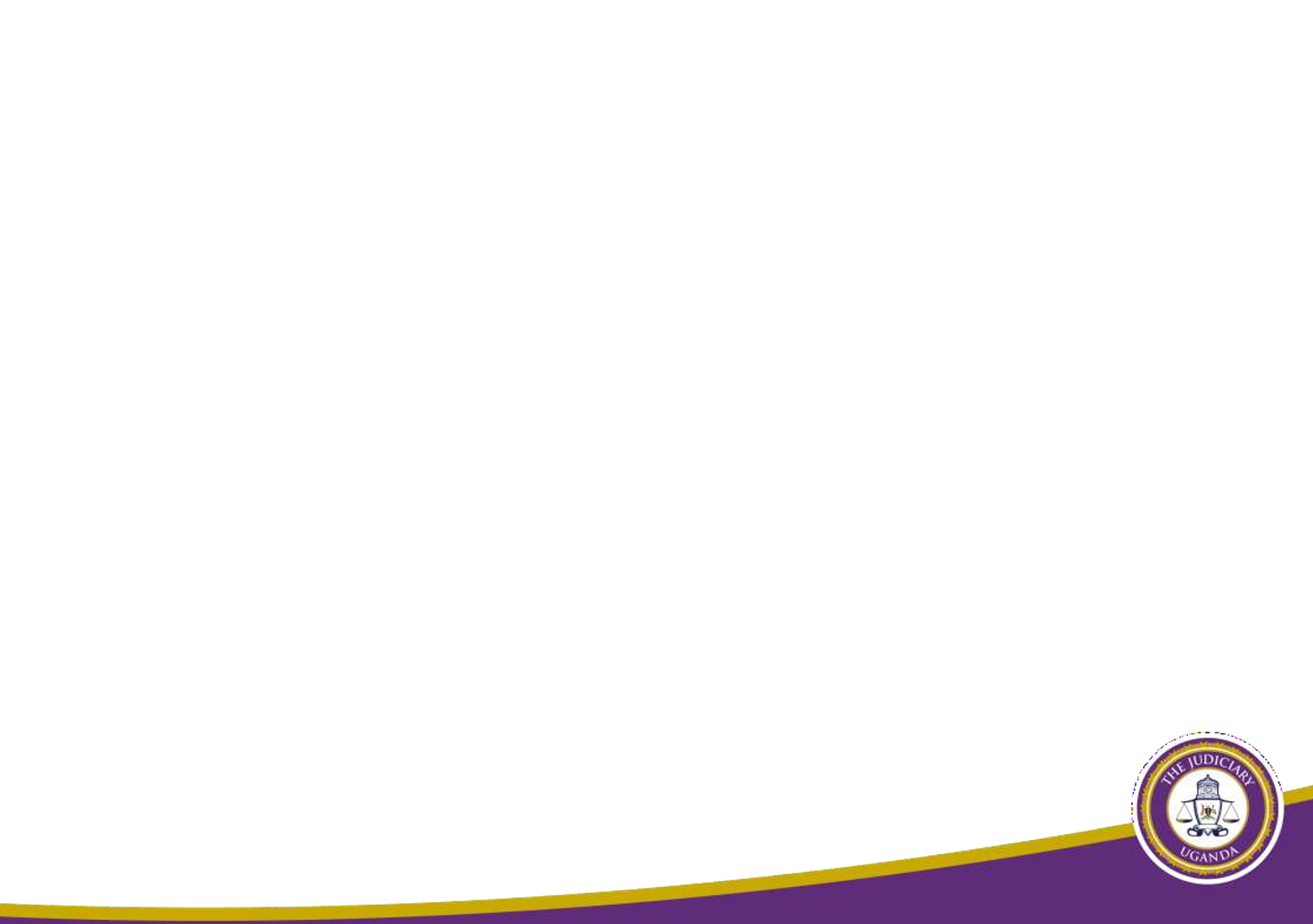 Challenges in case flow management
Case backlog and delays

Limited judicial officers and support staff

Logistical and infrastructural constraints

Poor coordination among stakeholders

Identification of inefficiencies in case flow and making recommendations
9
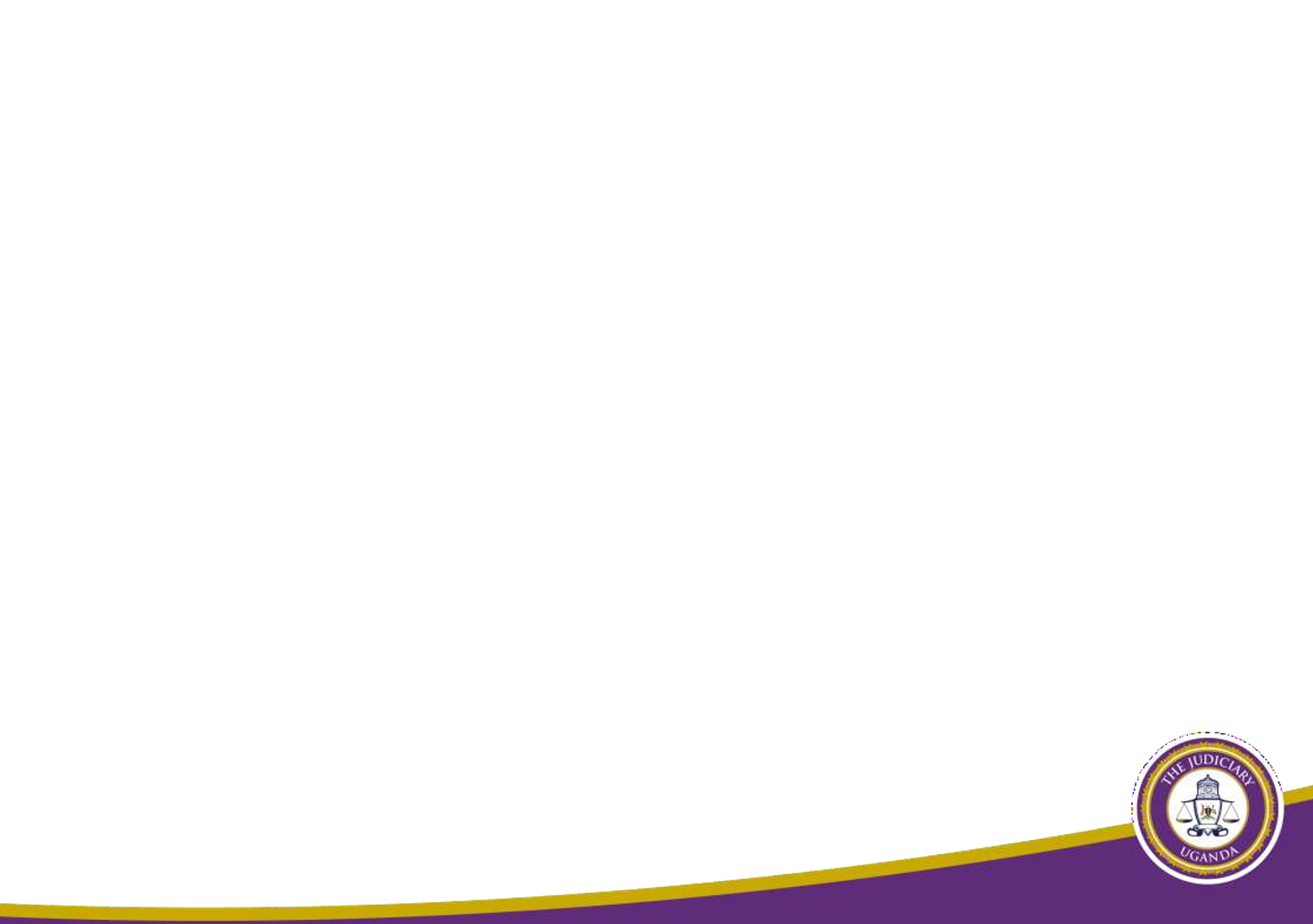 Data management in courts
Definition and role of data management in judicial operations
Data management is the process, practices, technologies used to collect data and store it.

The role of data management
It’s the only way to manage the life cycle of the case.

Accessibility of the data in our custody file for example the judgements and court record

Helps in accurate reporting. Note: standards have to be put electronically or manually to have accurate data

Ensure privacy and data security of court data

The processes of how to access, collect, retain, achieve and destroy the court records.
10
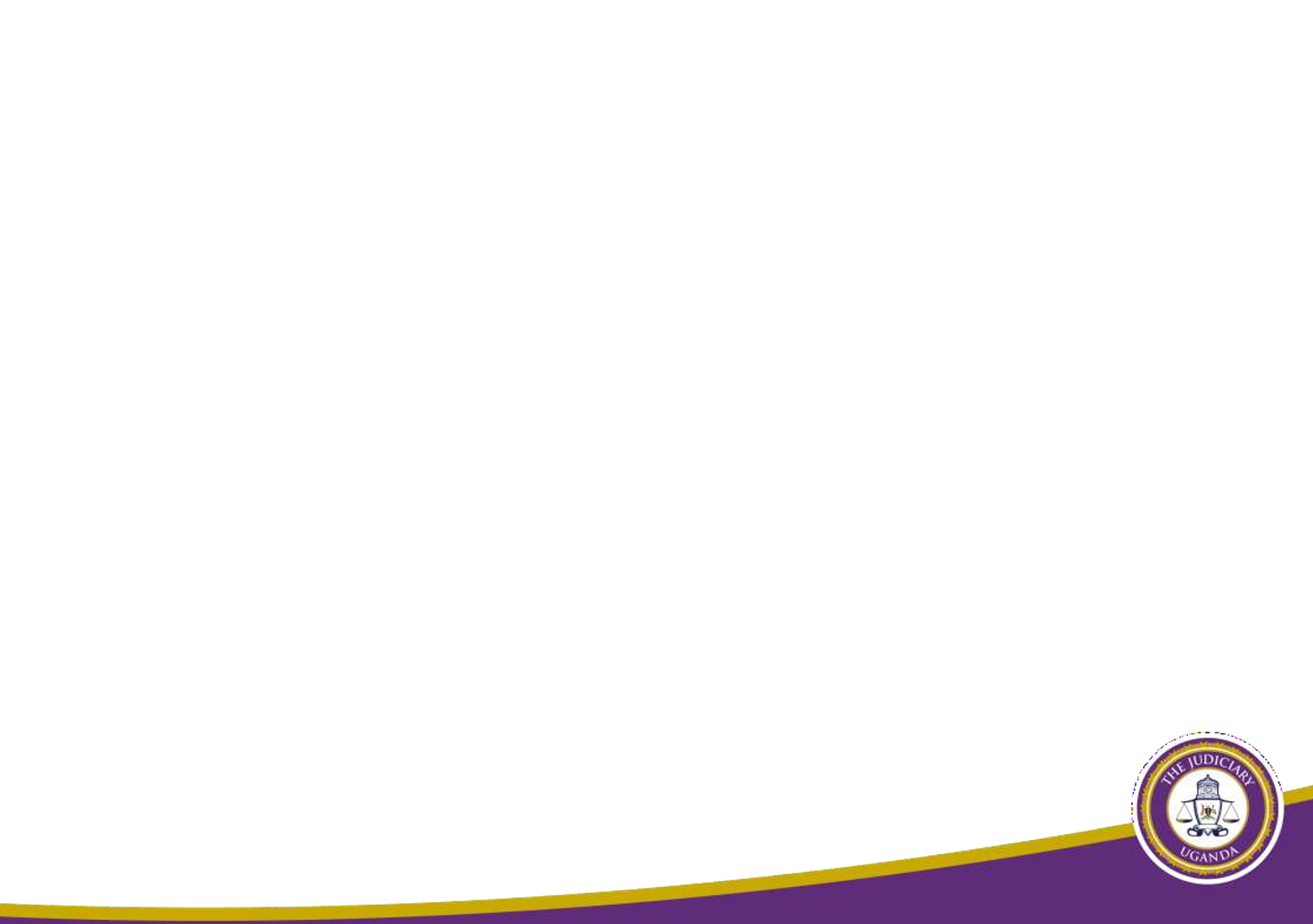 Data management in courts
Key components:

Case records management

Digital transformation and automation

Data security and confidentiality

Data  storage and retrival
11
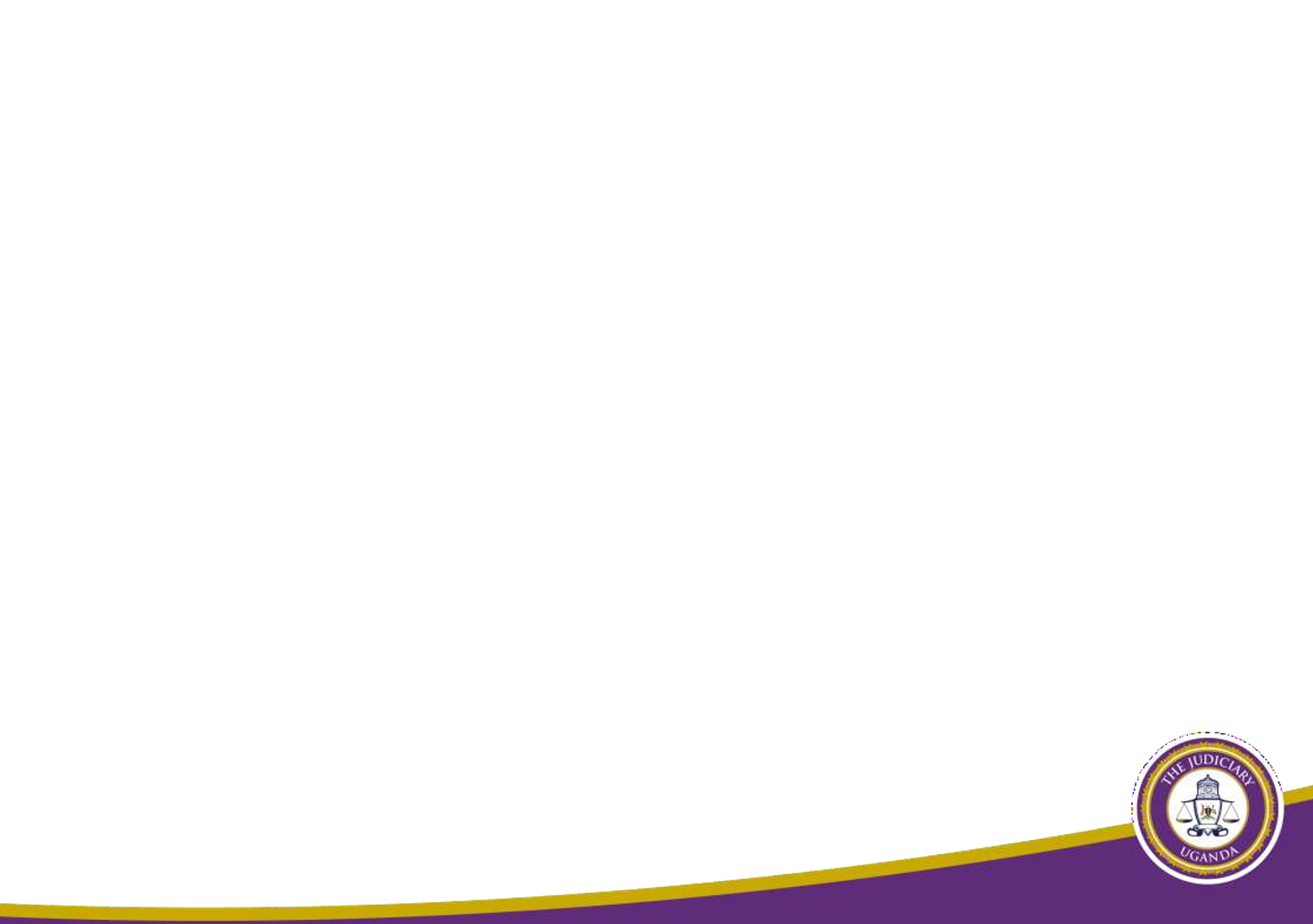 Definition and role of data management
Easy access to court documents

Use in decision making and policy making

Quick disposal of cases as you know the status of the information with you

Discovering bottlenecks in the Court system

Understanding the trends of the Court
12
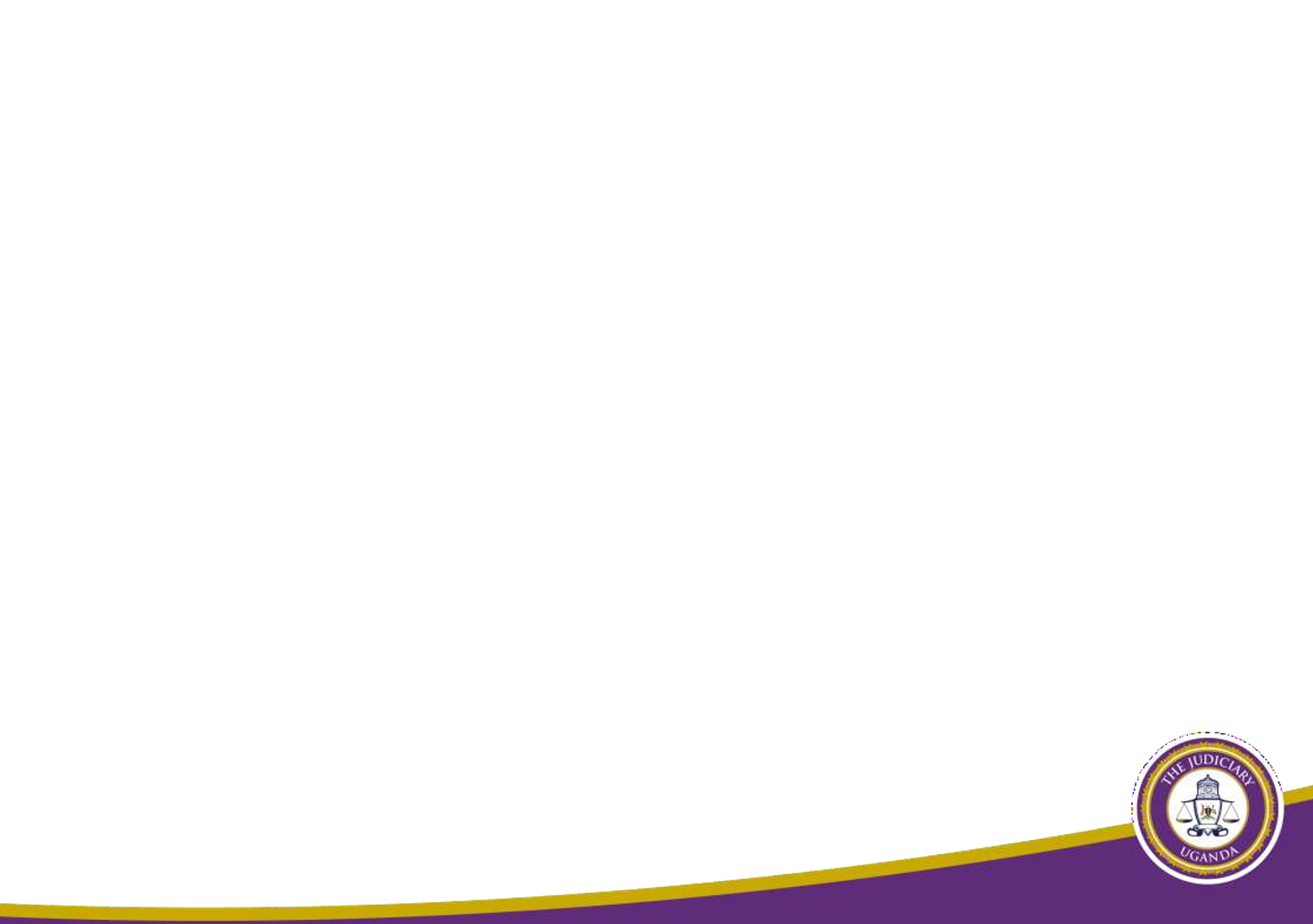 Challenges in court data management
Poor record-keeping practices

Inadequate ICT infrastructure

Loss and misplacement of files

Archival issues

Resistance to digital transformation

Lack of transperancy in the processesof data management

Intergrity of the data especially for data that is transformed from paper to digital

Inconsistences in entering the data can affect efficiency and cause  problems

Lack of adequate training in data management and handling
13
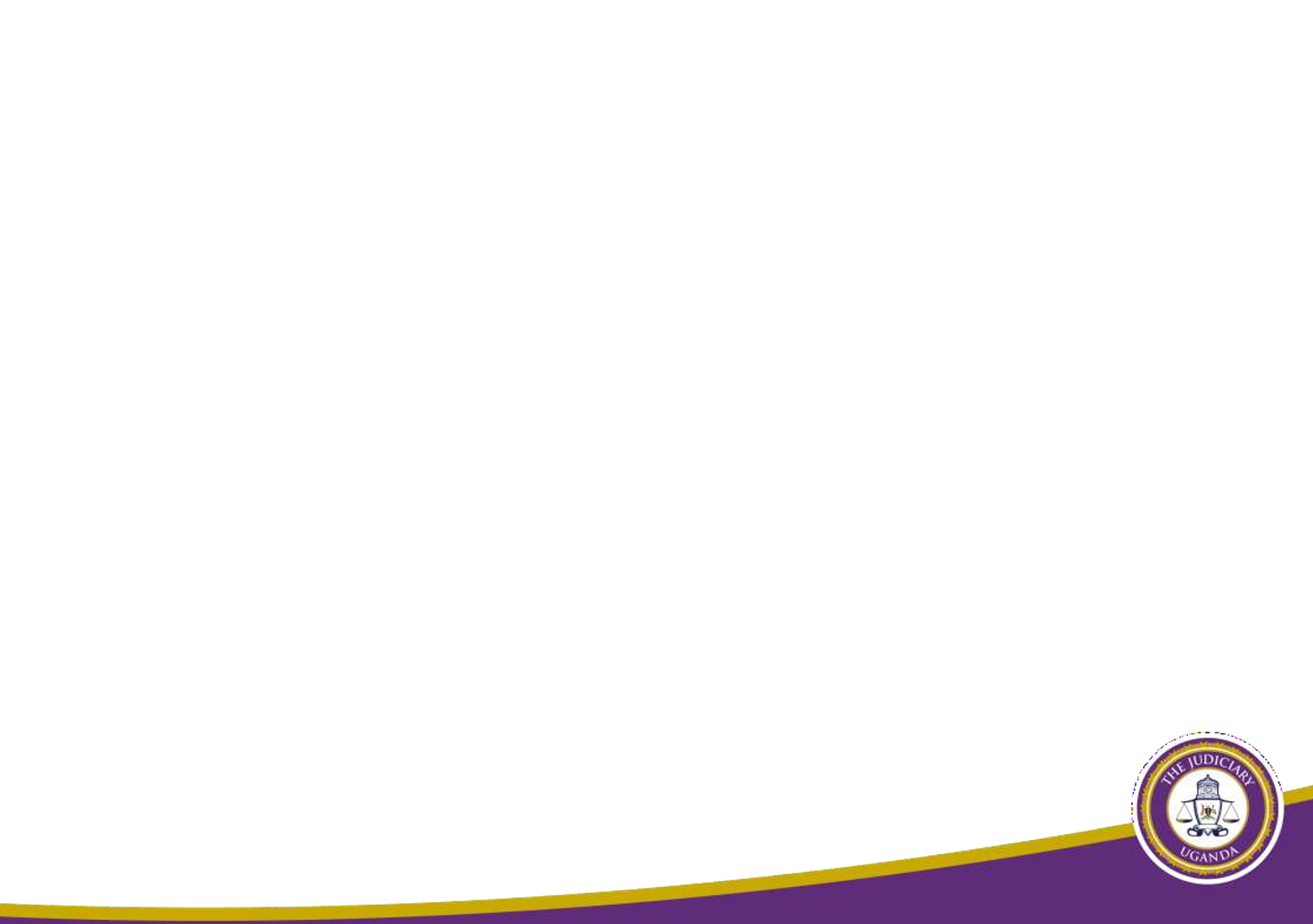 Solutions for effective data management
Secure and organize files

Use technology like ECCMIS and CCASS to improve efficiency

Manage court schedules effectively.

Train and supervise staff.

Manage and monitor the engine of the court which is the registry
14
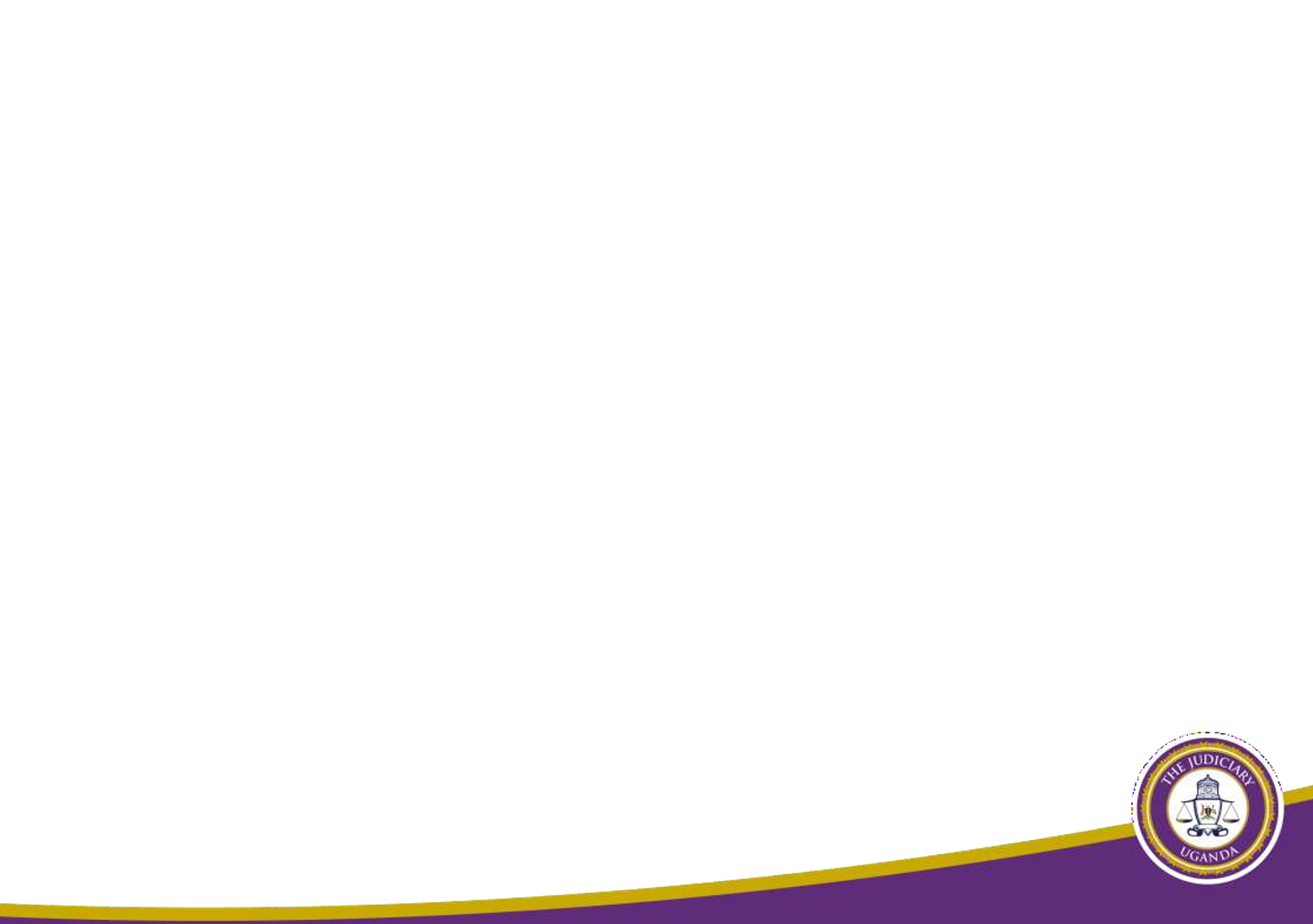 Conclusion
Summary of key points:
Efficient management of court stations enhances service delivery
Case flow management reduces backlog and delays
Data management ensures transparency, accountability, and efficiency

All this is aimed at building public confidence in your Court .
“Effective court management, seamless case flow, and robust data systems are  the  pillars  of  a  responsive  judiciary.  Let’s  commit  to  excellence  in justice  administration"
15
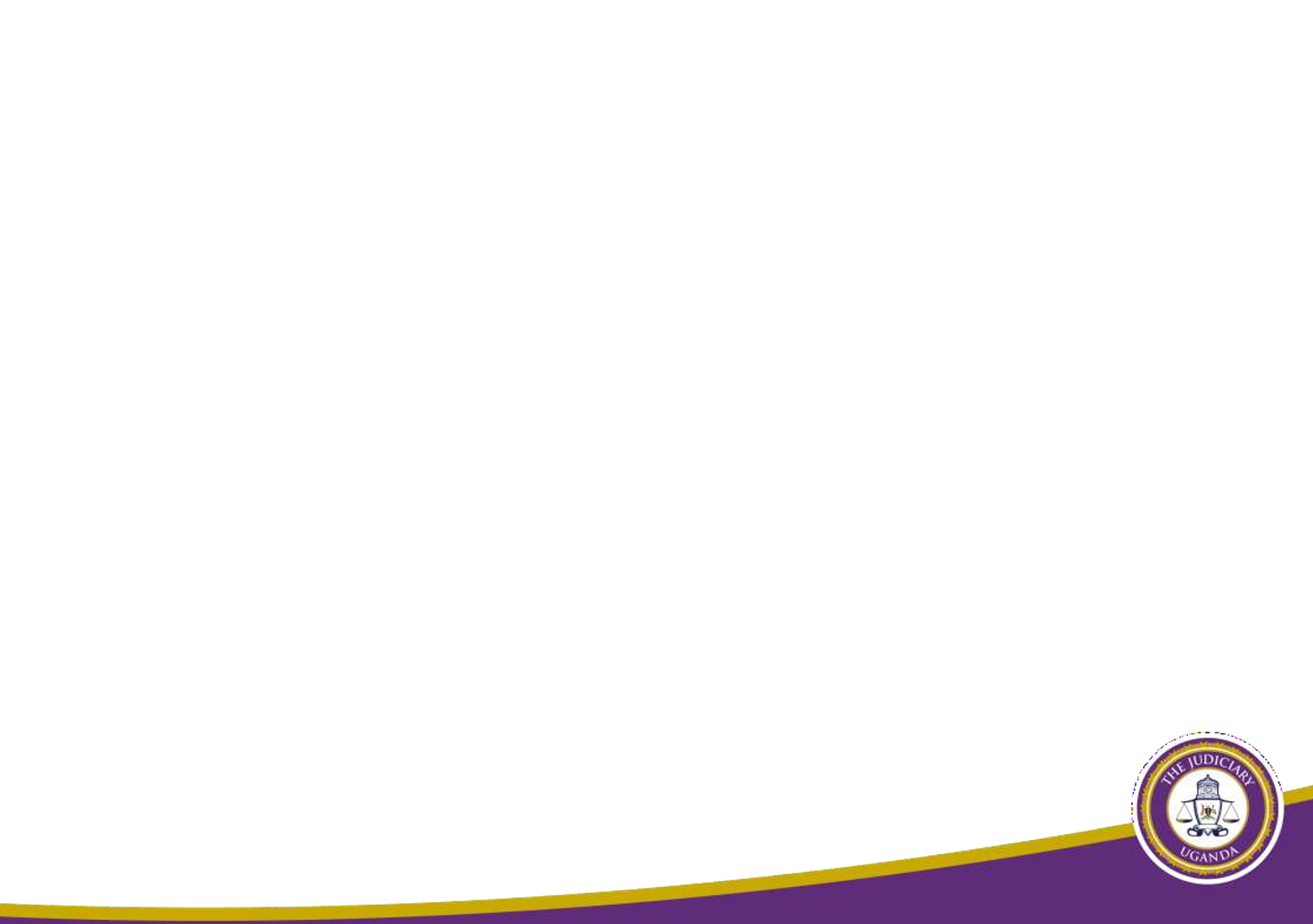 Questions
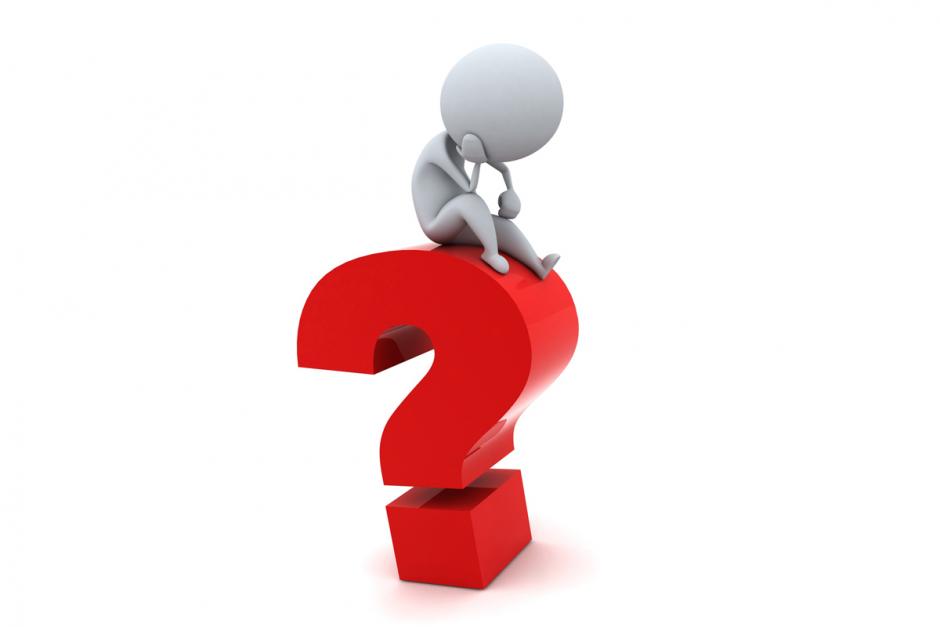 16
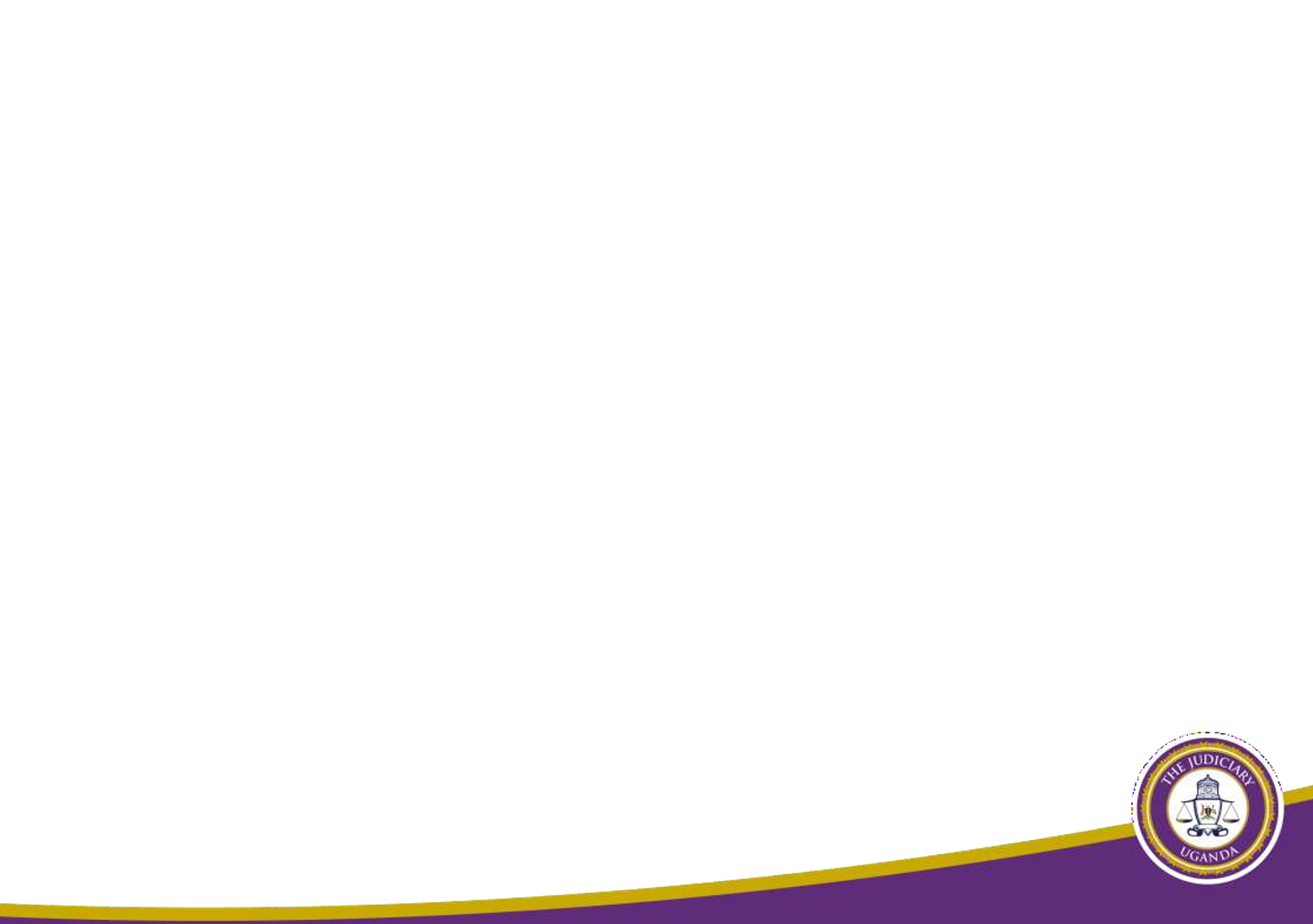 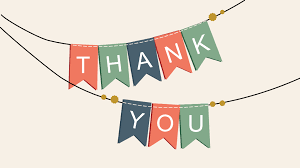